Краевое государственное казенное общеобразовательное учреждение, реализующее адаптированные основные общеобразовательные программы «Школа-интернат № 11»
Анализ прохождения аттестации и повышения квалификации педагогами школы
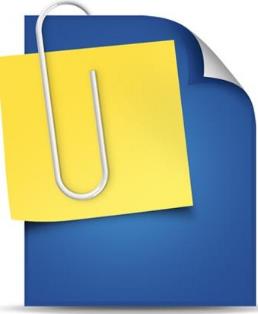 ЗД по учебной работе 
Шишканова С.Е.
Основные задачи
 аттестации
• целенаправленное непрерывное повышение профессионального уровня педагогических работников;• установление соответствия между качеством и оплатой труда;• управление качеством образования для создания оптимальных условий развития личности.
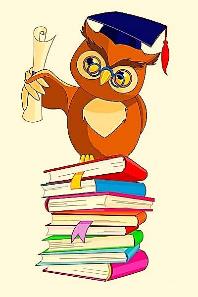 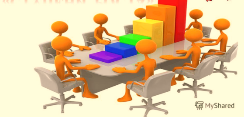 Общее количество аттестованных педагогических и руководящих работников:
Прохождение аттестации
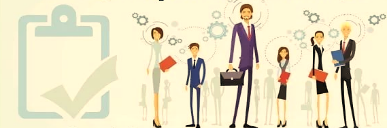 Прошли аттестацию
 в 2017-2018 г.  - 3 педагога (1 – ВКК, 2 – 1КК)
СЗД – 3 педагога

В 2018 – 2019 уч. г. проходят аттестацию 9 педагогов (установление квалификационной категории)
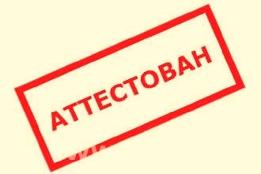 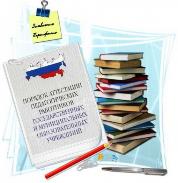 Профессиональная переподготовка
 по специальности «Олигофренопедагогика»
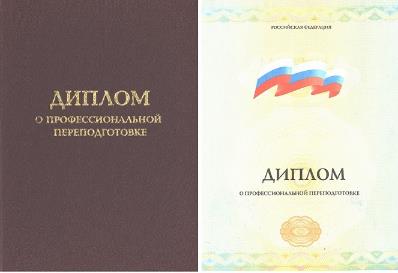 Курсовая 
переподготовка
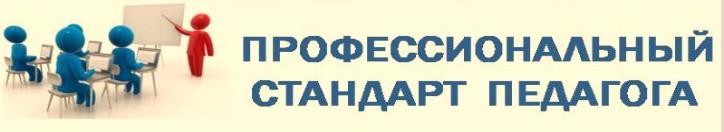 РОСТ ПЕДАГОГА
Предложения и выводы
Уровень прохождения аттестации  педагогами школы ниже краевого на 8 – 10 %.
Обязать педагогов школы, не имеющих специального образования,  пройти переподготовку в 2018 – 2019 учебном году.( педагогов)
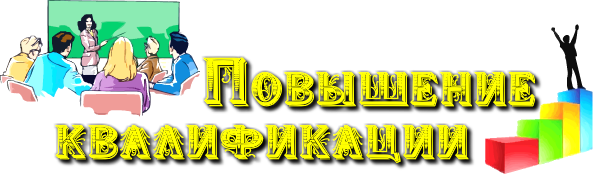